Homework 1   (Due: 10/9)
題號以第九版為準
(1) Sec. 2-2   11,           (2) Sec. 2-2  19,          (3) Sec. 2-2   49,           
(4) Sec. 2-3   5,             (5) Sec. 2-3  35,          (6) Sec. 2-3   37,   
(7)  Sec. 3-1  17,           (8) Sec. 3-1  33,          (9) Sec. 3-2   9
這題算出解答即可，不用畫圖
第八版題號完全相同，唯 (7) Sec. 3-1 Problem 17 修正為
A thermometer reading 21° C is placed in an oven preheated to a constant temperature. Through a glass window in the oven door, an observer records that the thermometer reads 43° C after ½ minute and 63° C after 1 minute. How hot is the oven?
第七版 (1)，(2)，(4)，(8)，(9) 題號完全相同
(3) 題目為
Use a technique of integration or a substitution to ﬁnd an explicit solution of the given differential equation or initial-value problem.
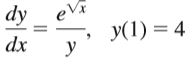 (5) 題目為
Solve the given initial-value problem. Give the largest interval I over which the solution is deﬁned.
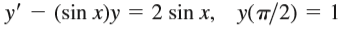 (6) 改為 Sec. 2-3, Problem 31
(7) Sec. 3-1, Problem 17 修正為
A thermometer reading 21° C is placed in an oven preheated to a constant temperature. Through a glass window in the oven door, an observer records that the thermometer reads 43° C after ½ minute and 63° C after 1 minute. How hot is the oven?